Booking form – VI’Kids Offers
Personal information:

Name (same as for the booking of your stay):  ………………………………………………

Phone number: ………………………………………………    Email adress: ……………………………………………@.....……

Arrival date:   ..……/………/………….                       Date wanted for the service:   …..…/………/………….

First name of your child(ren) concerned by the surprise:  …………………………………………………………………

Your Vi’Kids offer:

Please choose your offer by ticking the right box:
Your Happy birthd’aye aye Options:

You are celebrating a birthday? You can book other services that will be added to your original VI’Kids pack. Select the options you want to add to your Pack:
Choose where you will eat your cake:

Your cake can be eaten as part of a meal in one of our restaurants: at the buffet La Plantation or at the restaurant The Captain’s Library (during their normal opening hours) or it can be collected from 5pm to 11pm to be eaten in your room. The birthday cake cannot be taken at breakfast time.
Collect the cake in one of our restaurant to eat it in the room
Precise time: …….………..
Precise which restaurant:  …….……………
Buffet La Plantation
The Captain’s Library
Bottle of Champagne
Martini Prosecco
Amount of the options:    ……….… €
Total amount:      ……….… €
Obligatory: By ticking this box, you accept the sales terms and conditions of the VI’Kids offers (overleaf)
Signature :
Date : …… /…… / ……….
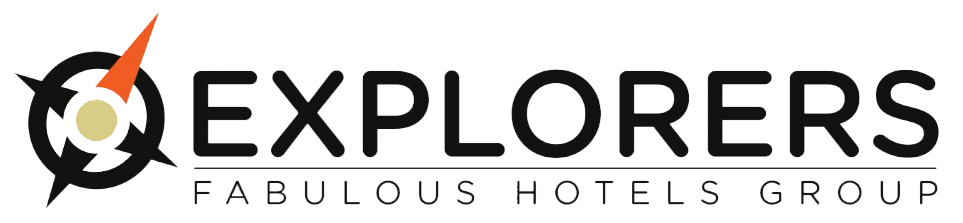 Sales terms and conditions of the VI’Kids offers
If you want to modify or cancel your booking, you must call the hotel at (+33) (0)1.60.42.60.12 or 60.15 or send an email to frontoffice@explorershotels.com
The VI’Kids offers must be booked a minimum 24-hours in advance.

The booking can be modified or cancelled up to the day before the date of your service, 3pm. After this time limit, the offer must be paid and will be debited from your credit card.

Please note that the indicated prices can be modified at any time.

 In the case of a booking made before your arrival at the hotel, the payment must be made at the hotel at check-in upon your arrival.

If you reserve a birthday cake, this can be eaten as part of a meal in one of our restaurants The Plantation or The Captain’s Library, during their normal opening hours (The Plantation from 6pm to 10.30pm and The Captain’s Library from 6pm to 10pm), or collected from the Reception Desk or our Restaurant Staff to be eaten in your room between 5pm and midnight.   
Should you wish to consume your cake in your room, you must specify at which time you would like to collect it. If the cake is not collected on the chosen date, it will not be refunded.

The birthday cake cannot be taken at breakfast time.

The birthday cake reserved with our birthday offers is offered solely to residents of the hotel. 

For all other enquires, please contact the hotel by telephone at +33 1 60 42 60 15 or by e-mail at frontoffice@explorershotels.com.
If you wish to organise a birthday party and invite your friends, then please contact our restaurant staff for availability at: sandrine.lopesdarosa@fabulous-hotels.com
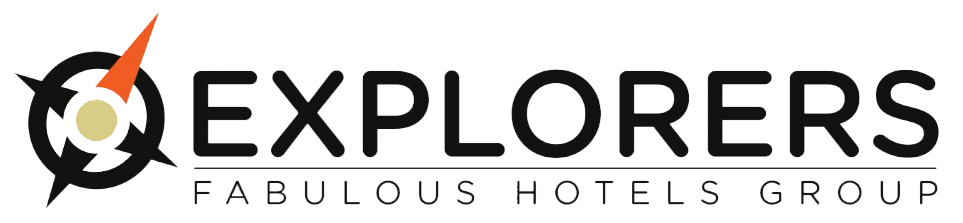